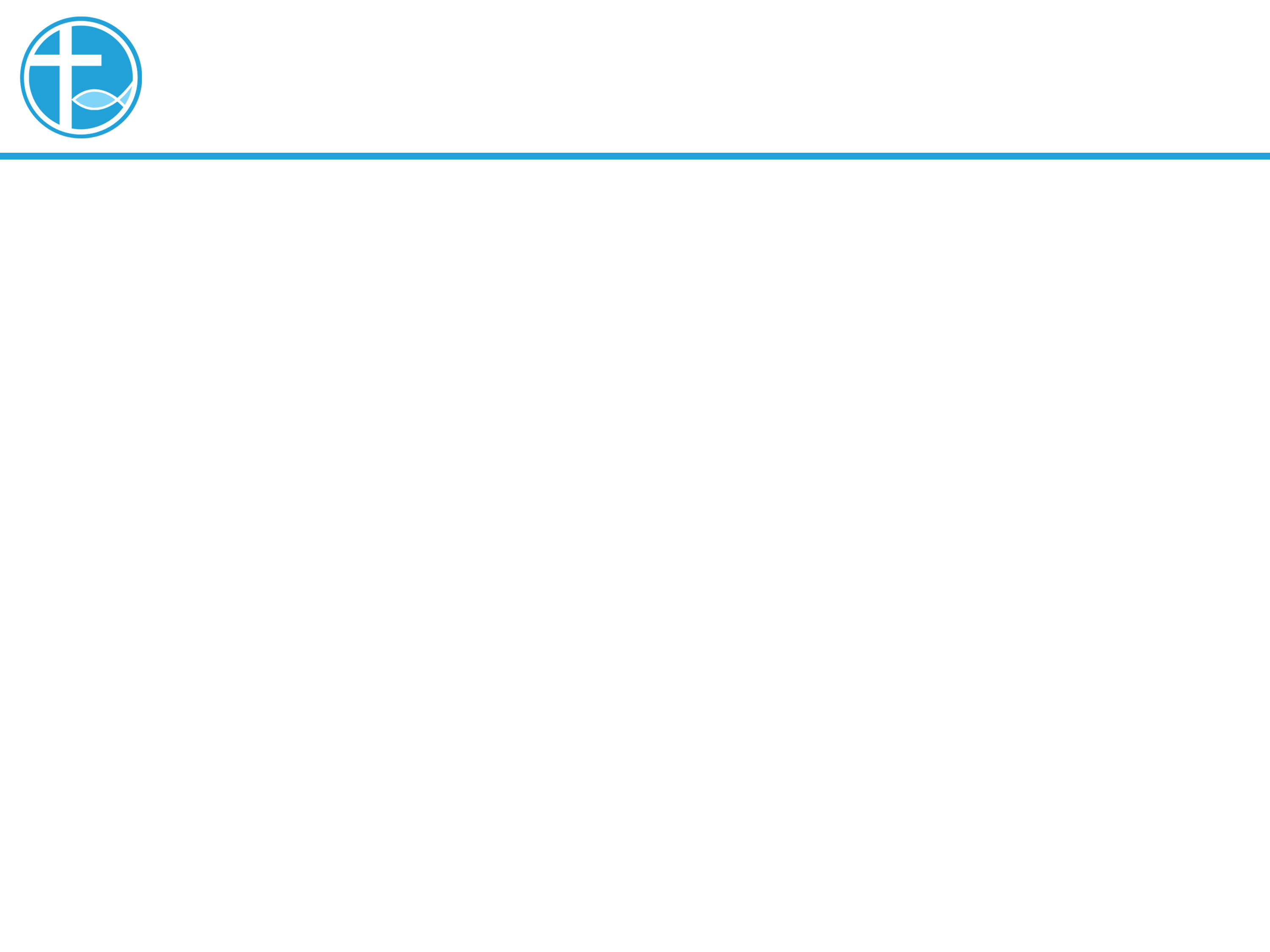 讲道
基督君王
讲道：陈梁兆琪 师母
经文：但以理书 7:9-10,13-14
启示录 1:4b-8
约翰福音 18:33-37
[Speaker Notes: 请注意修改证道题目和讲员
标题为42]
基
督
工
作
教会年历
基督君王日
圣
灵
工
作
基督君王日
将临期的第一周日是教会年的新年新开始。
最后一周是“基督君王日”为教会年历作了完满的结束。
目的和意义：尊崇基督为王，停止战争，世人得享和平幸福。基督君王再来时，將天国切实地带来世界，圆满实现了神的旨意行在地上，如同行在天上，基督为王直到永远。
耶稣被捉拿
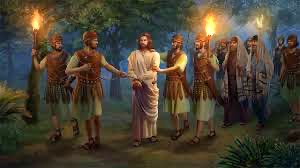 彼拉多审问耶稣
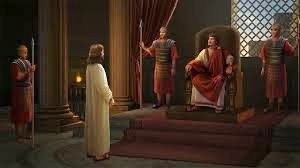 两王相遇
彼拉多和耶稣两王相遇，展现出地上君王和掌管天地的君王不同的风范。

地上君王：
靠暴力威迫人降服；
国家和人民未能得到保障；
以人民为自己服务；
惧怕被推翻，心里充满充恐惧不安；
无法保证能为国家、人民和世界和平安定。
两王相遇
但7:14 得了权柄、荣耀、国度，使各方、各国、各族的人都事奉他。他的权柄是永远的，不能废去；他的国必不败坏。

基督君王：
全能的主，祂的权柄，荣耀和国度永恒不朽；
用真理感化人民跟随祂；
祂以牺牲的爱去服侍人民；
让人明白到人和世界被造的意义，彼此相爱，使人和世界的和平喜乐。
《血战钢锯岭》Hacksaw Ridge
《幸存者列车》/
《奇迹列车》
  One Life
地上君王下的世界不安
人期望有君王倚靠，就有国家安全、生活保障、社会安定繁荣。
今天，经济不景，到处都有战乱。（俄乌局势升温；巴以,印巴,缅甸,叙利亚,阿富汗,索马里,也门,利比亚,南苏丹…）
作为基督君王的子民，我们可以做什么？
基督君王在世界作工！
基督君王在世界和真实的战场上作工！
人祷告的力量，人身体力行与神一起做拯救的工作！
我们是可以靠着神行出神迹，成就大事！
自己作君王人心不安
在生活里、人际关系里充满了战争。
人看别人都充满不满意不满足，我好你不好，我对你错，比较、嫉妒、仇恨，彼此相害。

约18:37 凡属真理的人就听我的话。

可是每个人都是自己的君王！基督只是救主，我们仍是自己生命的主！
好人≠基督徒
路6:32-34 你们若单爱那爱你们的人，有什么可酬谢的呢？就是罪人也爱那爱他们的人。你们若善待那善待你们的人，有什么可酬谢的呢？就是罪人也是这样行。你们若借给人，指望从他收回，有什么可酬谢的呢？就是罪人也借给罪人，要如数收回。
好人、尽责任的人≠基督徒。
不信主的人也可以是好人和尽责任的人。
效法基督过生活的人
路6:35-36 你们倒要爱仇敌，也要善待他们，并要借给人不指望偿还，你们的赏赐就必大了，你们也必作至高者的儿子，因为他恩待那忘恩的和作恶的。你们要慈悲，像你们的父慈悲一样。
基督徒：基督为生命的君王、效法基督过生活的人。
像天父一样慈悲：仁爱、宽恕、包容。（无条件、牺牲的去爱来祝福别人；饶恕人；包容接纳跟你不一样的人。）
用爱化解问题
我们不能做到完全人，但我们可以做努力的人。
人是无为能力去行出慈悲，但在祷告中，神成为生命的君王，帮助人用神的眼光看事情，用爱化解人与人之间的问题！这全是基督君王在作工！
基督是审判的君王
祂是终末的审判者，要用审判彰显公义。
对尽力爱神愛人的人来说，审判是个颁奖礼；对未尽力的人，审判是惩罚。
约一4:18 在爱里没有惧怕；完满的爱把惧怕驱逐出去，因为惧怕里含着惩罚，惧怕的人在爱里尚未得到完满。
爱神是指到我们和神的关系。
要时常被神的爱充满自己，才能驱走惧怕和骄傲，让神成为生命的君王。
总结
基督君王日：在亂世中人們當尊崇基督为王，停止战争，使世界得享和平幸福。當基督君王再臨时，天国將圆满实现，基督为王直到永远。
今天基督君王彰顯在真实的战场中和我们的生活中。
人可以靠着祷告和身体力行，与神一起行出神迹去拯救人和祝福人，完成大使命！
祈求基督成为我们生命的君王，在审判的日子，我们一起得君王的奖赏！
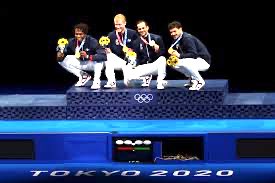